Эпиграф
Приход наш и уход загадочны – их цели
Все мудрецы Земли осмыслить не сумели.
Где круга этого начала, где конец,
Откуда мы пришли, куда уйдем отсель. 
Омар Хайям
Тема урока: Происхождение  человека
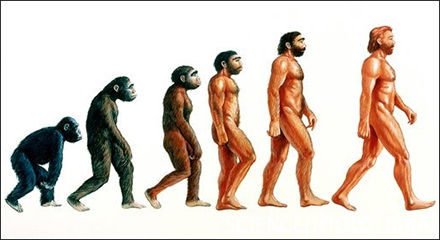 Задание 1.
Запишите в первой колонке все, что вам известно о происхождение человека и расах. Записи должны быть емкими (четко передающими смысл) и краткими.
Задание 1.
Чтобы выяснить какое практическое значение имеет данная тема ,продолжите работу в рабочей тетради с заданием №1, заполнив вторую колонку «Хочу знать»
План:
1. Развитие представлений о происхождении человека.
2. Возникновение рас.
3. Проблема расизма в современном обществе.
Вопрос №1
1. Развитие представлений о происхождении человека
Теории происхождения человека
Эволюционная теория 
(научная теория)
Теория внешнего
 вмешательства 
(паранаучная теория)
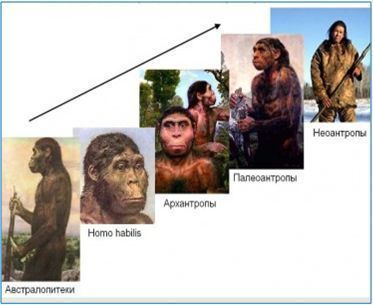 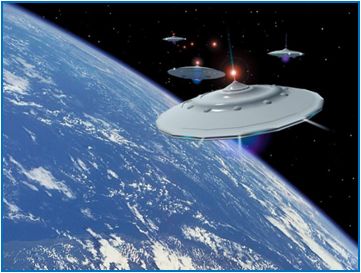 Теория творения 
(религиозная концепция)
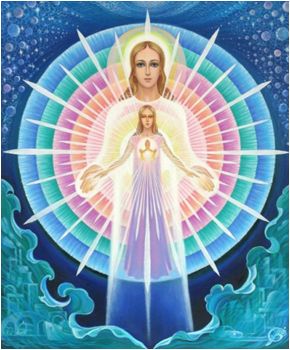 Эволюционная теория (научная теория)
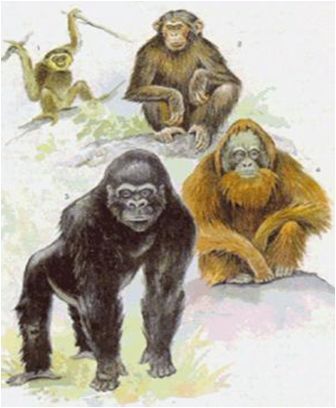 Является наиболее распространённой в современном научном сообществе. Эволюционная теория предполагает, что человек произошел от высших приматов — человекоподобных существ путем постепенного видоизменения под влиянием внешних факторов и естественного отбора.
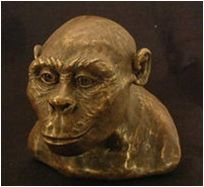 Австралопитек
Австралопите́ки (южные обезьяны) — группа ископаемых высших приматов, живших около 
  4 миллионов лет назад и вымерли 2,5 миллиона лет назад.
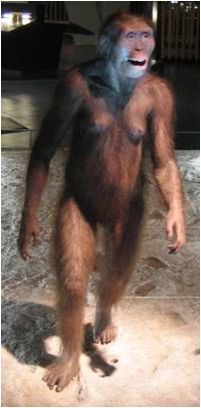 Кости впервые были обнаружены в пустыне Калахари (Южная Африка) в 1924 году, а затем в Восточной и Центральной Африке. Австралопитеками принято считать всех двуногоходящих обезьян
Австралопитек
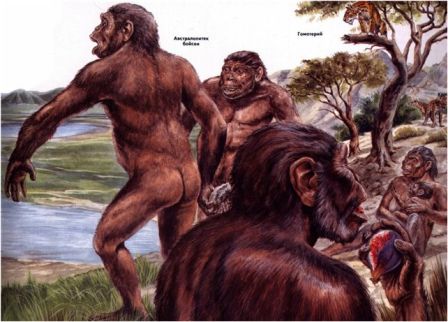 Образ жизни австралопитеков,
видимо, был непохож на известный у современных приматов. Они жили в тропических лесах и саваннах,
питались преимущественно
растениями.
Австралопитеки жили группами в несколько особей и, видимо, постоянно кочевали по просторам Африки в поисках пропитания. Орудия австралопитеки вряд ли умели изготовлять, хотя использовали наверняка. Их руки были весьма похожи на человеческие, но пальцы были сильнее изогнуты и более узкие.
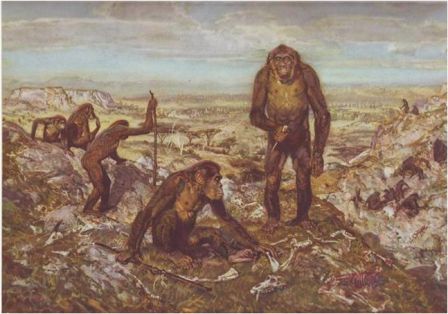 Питекантроп.
Питекантроп (обезьяночеловек) – был найден в 1891 году на острове Ява.  Питекантроп был значительно крупнее австралопитека: он имел рост не менее 170 см., объём мозга 850-900 куб. см. Таким образом, питекантропа можно считать переходным звеном от обезьяны к человеку. Он жил на земле 500 – 800  тысяч лет тому назад.
Орудие труда питекантропа.
.
Характерные признаки древнейших людей
Неандерталец
Неандерта́лец, человек неандертальский (лат. Homo neanderthalensis или Homo sapiens neanderthalensis) — ископаемый вид человека, обитавших 30—24 тысячи лет назад. Название происходит от находки черепа, выявленной в 1856 году в ущелье Неандерталь  в Германии.
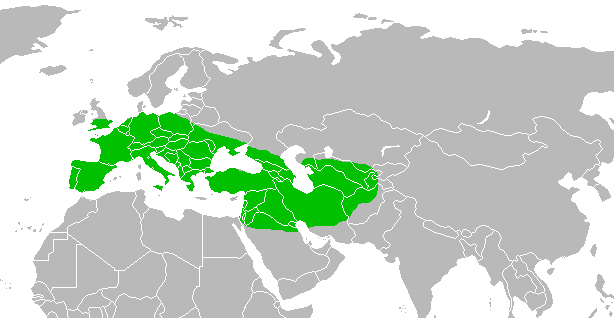 Неандертальцы
Неандертальцы обладали средним ростом (около 165 см), массивным телосложением и большой головой необычной формы. Их отличали мощные надбровные дуги, выступающий широкий нос и очень маленький подбородок. Шея короткая и как будто под тяжестью головы наклонена вперёд. Существуют предположения, что они могли быть рыжими и бледнолицыми. Строение голосового аппарата и мозга неандертальцев позволяют сделать вывод о том, что они могли говорить.
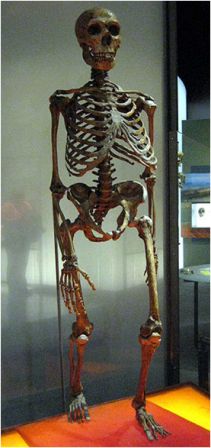 Древние люди Неандерталец.
Характерные признаки
Кроманьонцы
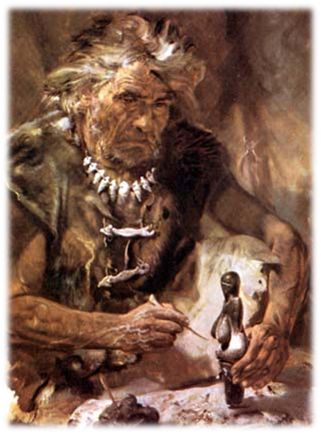 Кроманьонцы (фр. Homme de Cro
Magnon — кроманьонский человек) 
ранние представители современного человека в Европе и отчасти за её пределами, жившие 40—12 тысяч лет назад.  Название происходит от грота Кро Маньон во Франции, где в 1868 году было обнаружено несколько скелетов людей вместе с орудиями позднего палеолита.
Охота кроманьонцев на бизона.
Характерные признаки современного человека
Теория творения (религиозная концепция)
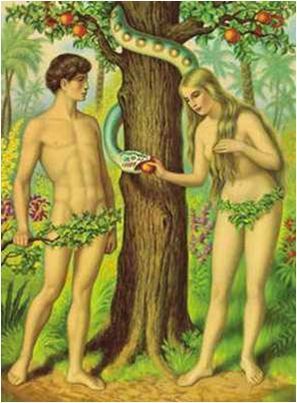 Взгляд, основанный на том, что человека создал Бог 

«Первого человека (разумеется мужчину!) создал бог по образу и подобию своему. Увидев, что мужчине одному дискомфортно, тот же бог достал у него ребро и сотворил из этого ребра первую женщину».
Теория внешнего вмешательства 
(паранаучная теория)
Согласно этой теории, появление людей на Земле так или иначе связано с деятельностью иных цивилизаций. В простейшем варианте ТВВ считает людей прямыми потомками инопланетян, высадившихся на Землю в доисторическое время.
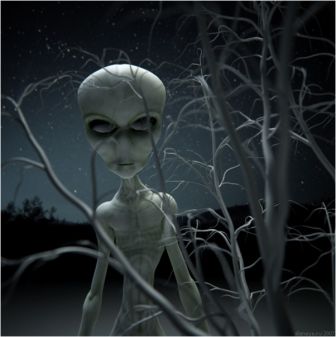 Эволюция в современном обществе
Задание №2 «Узнай кто это?»
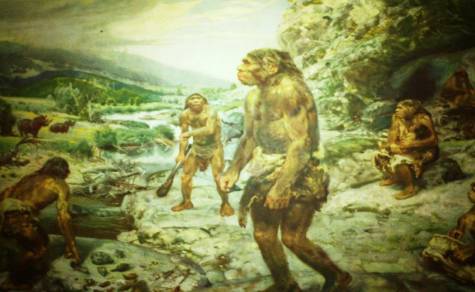 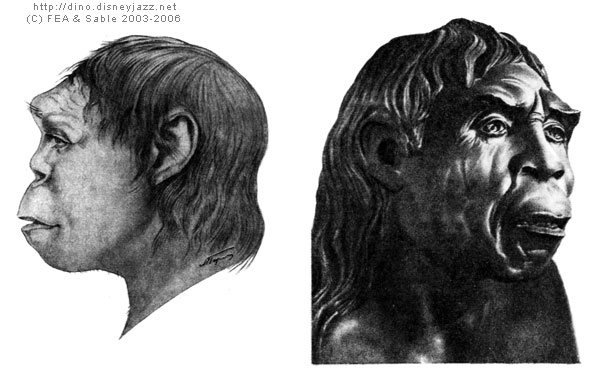 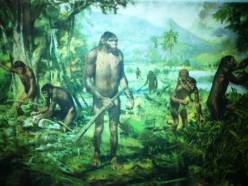 Задание № 2. Этапы эволюции человека. «Узнай кто это»
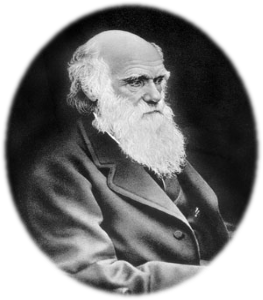 Ч.Дарвин 
1809–1882
Зародышевое сходство у позвоночных
Задание № Заполните таблицу «Положение человека в системе животного мира»
Сходство человека с хордовыми
На ранних стадиях развития есть хорда;
Нервная система состоит из головного и спинного мозга;
Сходство в строении скелета;
Замкнутая кровеносная система;
Органы дыхания: воздухоносные пути и лёгкие.
Сходство человека с млекопитающими
Потомство вскармливают молоком;
Наличие млечных, сальных и потовых желёз;
Постоянная температура тела;
Общий план строения внутренних органов;
Специализированные зубы (резцы, клыки, предкоренные и коренные),лёгочное дыхание;
Четырехкамерное сердце и левая дуга аорты;
Наличие внутреннего уха, наличие диафрагмы.
Развитие плода в теле матери и питание через плаценту характерно для подкласса плацентарных
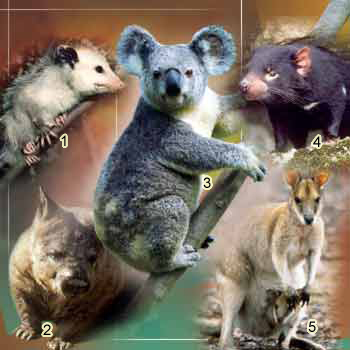 Конечности хватательного типа, ногти на пальцах, пара сосков молочных желез, замена молочных зубов на костяные в процессе онтогенеза, рождение одного детеныша, определяют положение человека в отряде приматы.
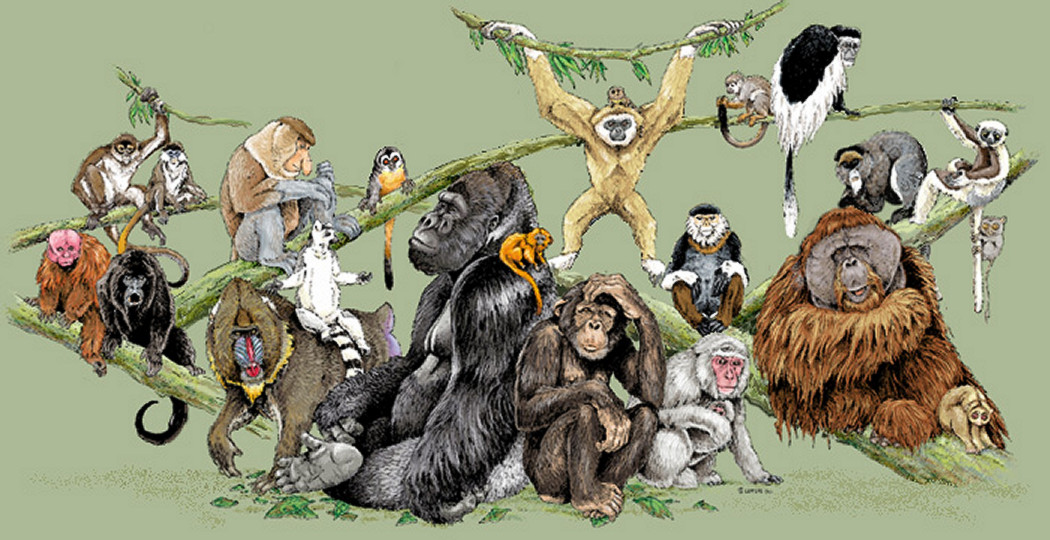 Рудименты– это органы, которые когда-то активно функционировали у наших предков, а сейчас утратили свое значение, хотя и сохранились – полностью или частично (копчиковые позвонки, ушные мышцы).

     Атавизмы – это появление признаков, свойственных нашим далеким предкам (многососковость, хвостатый мальчик).
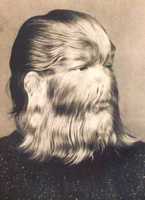 Редукция хвостового отдела позвоночника, аппендикс, четыре основные группы крови (А, В, О, АВ) развитие мимической мускулатуры позволяет отнести человека к подотряду человекоподобные обезьяны
Семейство наиболее прогрессивных приматов, включающее людей и больших человекообразных обезьян относится к семейству- люди гоминиды (лат. Hominidae) ;  роду- человек (Homo), 
   виду -  Человек разумный (Homo sapiens).
Проверьте  правильно ли вы выполнили задание №
Вопрос №2 «Человеческие расы»
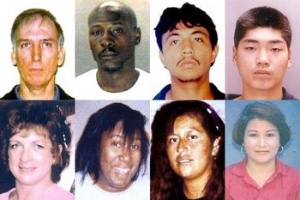 Человечество состоит из трех больших и множества мелких переходных рас
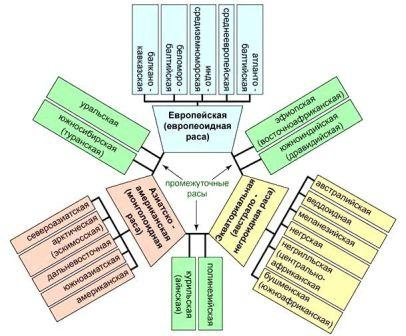 Задание №4 «Особенности рас»
Таблица: «Особенности человеческих рас».
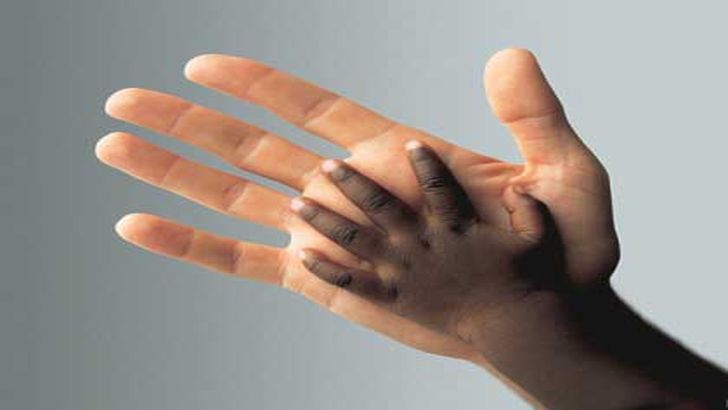 Негроидная расаПредставители негроидной расы – коренное население центральной и южной Африки, Австралии.
Признаки
волнистые или курчавые волосы
широкий нос
толстые губы
темная кожа
слабо развита складка верхнего века
борода и усы растут слабо
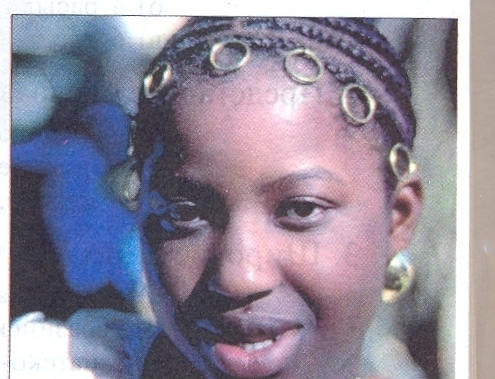 Монголоидная расаПредставители монголоидной расы –Коренное население Центральной и Восточной Азии, Индонезии и Сибири.
Признаки

-  черные, жесткие волосы
-  усы и борода растут у них слабо
-  кожа скорее смуглая, чем светлая
-  нос средней ширины, выступает мало, сильно выступающий 
- широкое лицо, выступающие скулы
- узкая глазная щель, 
- средние по толщине губы, 
- закрытое кожистой складкой («третьим веком») верхнее веко.
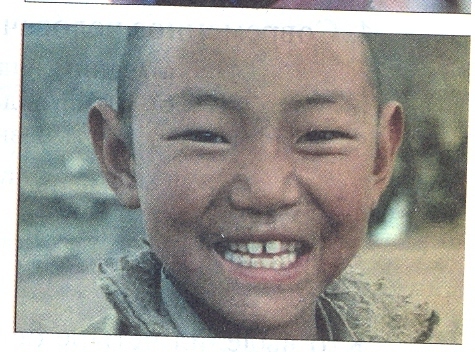 Европеоидная расаПредставители европеоидной й расы –Коренное население Европы, Южной Азии и северной Африки
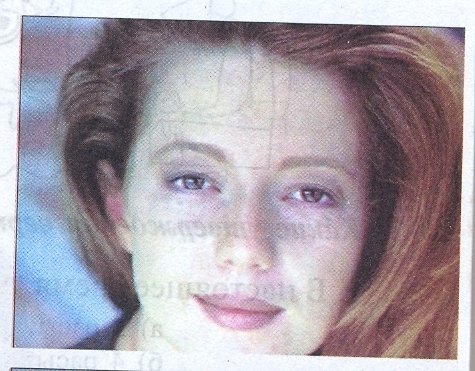 Признаки

 - светлая, иногда смуглая кожа
 - прямые, иногда волнистые мягкие волосы
 - длинный нос
 - тонкие губы
 - обычно хорошо развитые волосы на лице (усы, борода)
- слабо развита складка верхнего века
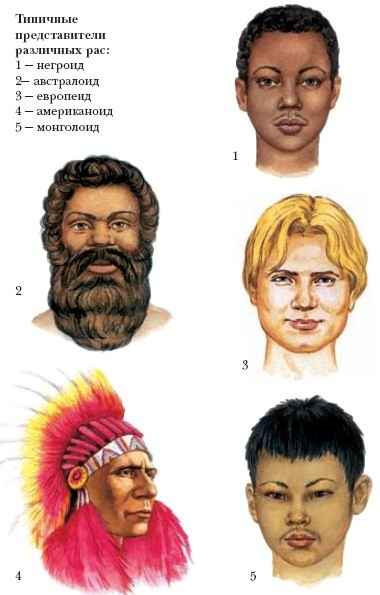 Раса – это совокупность людей, обладающих генетическими и физиологическими особенностями, происхождение которой связано с определенным ареалом.
Проблемная ситуация
Все ли  расы - биологически равноценны и относятся к - Номо sapiens? Запишите своё мнение,  почему верно утверждение, что и двухметровый чернокожий баскетболист, и  миниатюрная вьетнамка, и краснокожий индеец принадлежат к одному виду
Мы с тобой одной крови: ты и я!!!
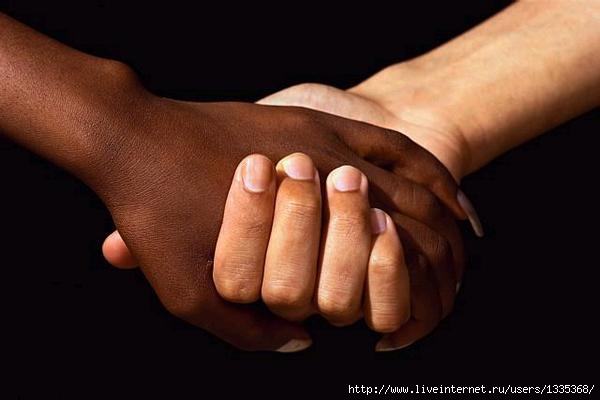 Расизм - это не наука, а идеология и политика наиболее реакционных групп общества, направленная на оправдание эксплуатации человека человеком. (Причина появления расизма - колониальные захваты).
В основе расизма:
европейцы - от неандертальцев;
монголоиды - от синантропов;
негроиды - от австралопитеков.
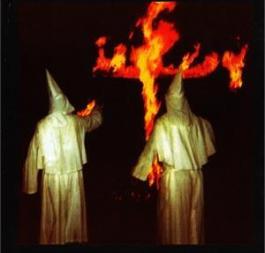 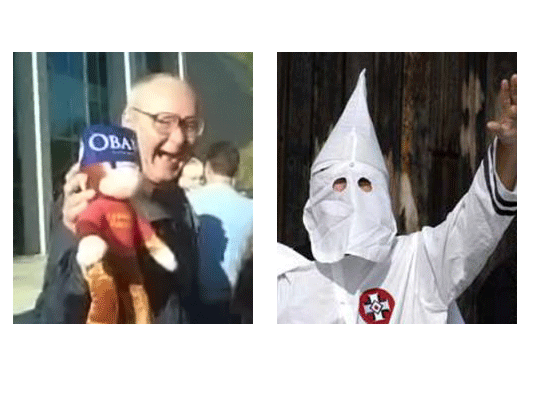 Задание №7